ПРОЕКТ «КРАСОТА ЗИМНЕЙ ПРИРОДЫ»
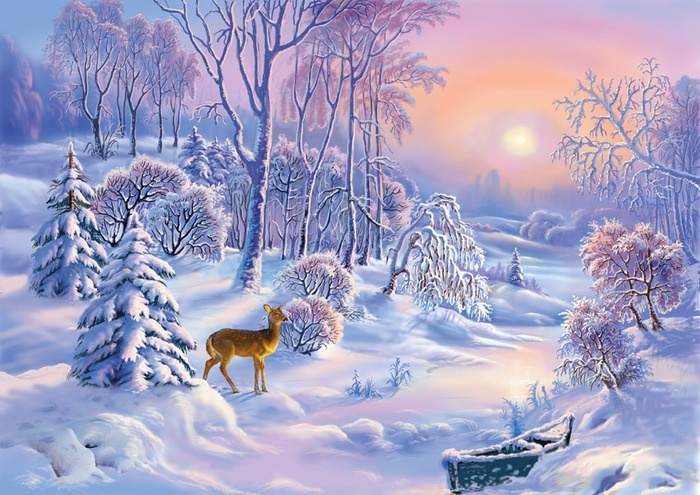 Автор презентации 
Тимченко 
   Людмила Борисовна
Широко раскрытые, большие глаза,удивительные глаза. Глаза ребенка.Глаза гения. Подлинная красота доступна только таким глазам.(Э. Межелайтис)
Тип проекта – творческо-информационныйСроки реализации:декабрь, январь, февраль Возрастная группа:подготовительная  логопедическаяУчастники проекта:воспитанники подготовительной логопедической группы, учитель-логопед, воспитатели, музыкальный руководитель, родители.
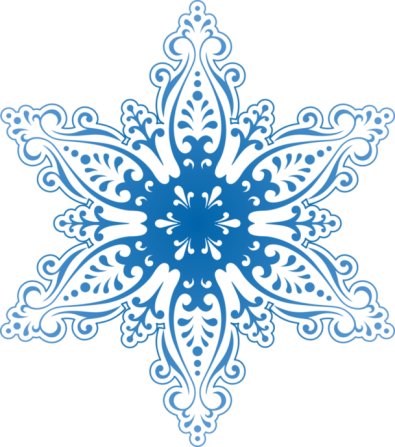 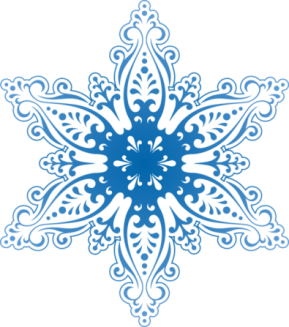 АКТУАЛЬНОСТЬ
Известный врач и педагог Е.А. Аркин писал: «Основным источником эстетических впечатлений является природа во всех ее чудесных превращениях и произведениях человеческого искусства».

 		Все дети любят зиму, но не задумываются, почему времена года сменяют друг друга, всем ли хорошо зимой, что было бы , если бы не было снега.
           Поддерживая стремление детей к творчеству, проект поможет им обогатить имеющиеся знания и навыки, даст возможность использовать их. 
    	Проект  «Красота зимней природы» предоставляет большие возможности для творчества, позволяет приблизить обучение к жизни, развивает активность, самостоятельность, умение планировать, работать в коллективе
НАПРАВЛЕНИЕ РАЗВИТИЯ:
социально-коммуникативное развитие;
познавательное развитие;
речевое развитие;
художественно-эстетическое развитие;
физическое развитие.
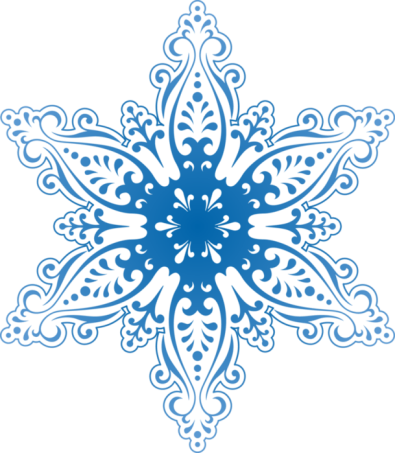 ЦЕЛЬ
Формирование у детей целостной картины мира о зимних явлениях через интегрирование образовательных областей;

Систематизировать и дополнить знания детей о зиме, влиянии зимнего времени года на окружающий мир.
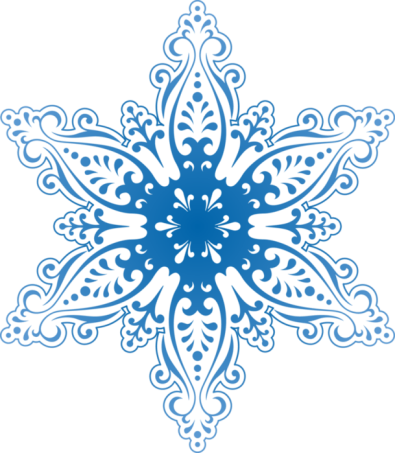 ЗАДАЧИ
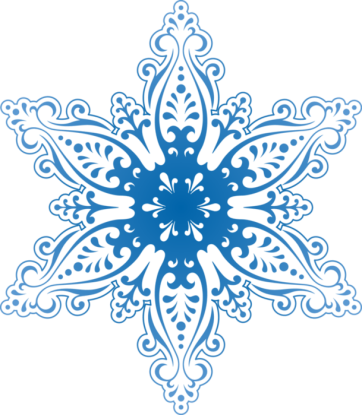 Обобщить и систематизировать представление детей о
     характерных признаках зимы;
    Расширять представление о зимних природных    явлениях через
     познавательно-    исследовательскую деятельность;
Упражнять в составлении предложений, рассказов, описания на тему «Зима»;
Активизировать словарь по данной теме; 
   Прививать любовь к художественному слову, обучать
     вдумчивому, внимательному слушанию    художественных 
     произведений о зиме, выразительному    чтению наизусть стихов о
     зиме, способствовать   формированию эмоционального
     отношения     к    литературным произведениям;
   Приобщать к культуре и традициям празднования зимних
    праздников, расширять кругозор, обогащать эмоциональную
    сферу ребенка, знакомить с явлениями социальной жизни;
ЗАДАЧИ
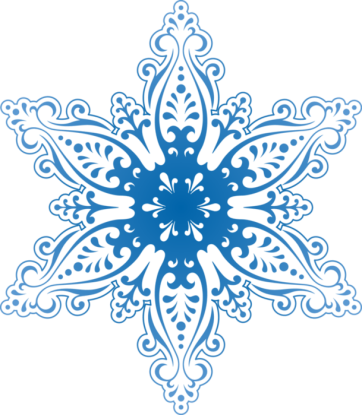 Обучать правилам безопасного поведения на улице в зимний период;
Совершенствовать двигательные умения и навыки, обучать коллективному, дружному взаимодействию в играх с правилами;
    Воспитывать бережное отношение ко всему    живому,    поощрять 
     стремление заботиться о    птицах зимой,     развивать
     познавательную    активность;
    Развивать эстетическое восприятие, эстетические    эмоции и
     чувства, эмоциональный отклик на    проявление красоты зимней
     природы в окружающем    мире, его изображениях в
     произведениях в    произведениях искусства и собственных
     творческих   работах;
Закреплять навыки работы с кистью, ножницами и бумагой, развивать мелкую моторику;
Продолжать развивать интерес к музыке, развивать песенное творчество, эмоциональную отзывчивость.
Прогнозируемые результаты
Приобретение нового познавательного опыта;
Знакомство с произведениями поэтов, писателей и художников на тему зимы;
Систематизирование литературного и иллюстративного материала по теме «Зима»;
Расширение представлений о природе родного края;
Пополнение материала для родителей;
Знакомство с правилами безопасного поведения на природе;
Оформление выставок работ  «Совместное творчество детей и родителей».
Реализация проекта по образовательным областям
1 этап – подготовительный 
 (со 2 по 6 декабря)
Цель: 
Выявить уровень знаний детей о  характерных признаках зимы, зимних природных явлениях  и умение применять эти знания на практике;
Создать мотивационную основу для активного участия детей и родителей в проекте.
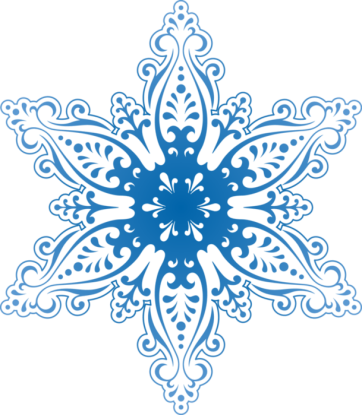 Реализация проекта по образовательным областям
2 этап – содержательный  
(с 9 декабря по 21 февраля)
Цель: 
Реализовать в работе с детьми комплекс мероприятий, направленный на развитие познавательных способностей;
Активизировать совместную деятельность родителей и детей.
 
3 этап заключительный 
 (с 24 по 28 февраля)
 Цель: 
Подведение итогов по реализации проекта «Красота зимней природы». 
Определение перспектив в данном направлении.
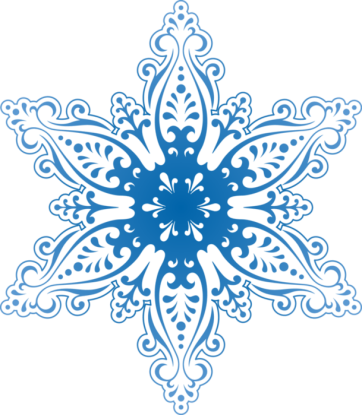 Реализация проекта по образовательным областям
П/и «Два мороза»,  «Снежки»,     «Снежная  баба»;
  Народные хороводные игры   «Золотые ворота»,  
   «Масленица»;
  Игры и эстафеты «Полоса     препятствий»,   
   «Скольжение по  ледяным дорожкам», «хоккей».
Физическая
культура
Здоровье
Беседы на темы:
  «Если хочешь быть здоров…»;
  «Правила поведения на ледяной горке»;
  «Как одеваться, чтобы не замерзнуть»;
  «Внимание, сосулька!»
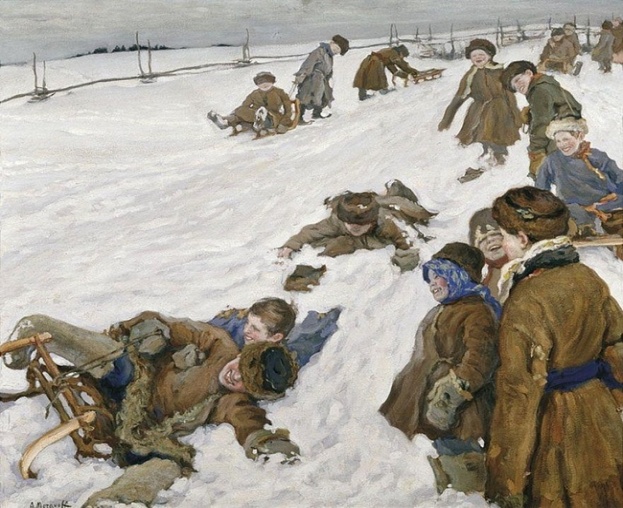 Реализация проекта по образовательным областям
Познание
НОД «Зима» ;
  Рассматривание альбомов и календарей «Времена 
    года», «Зимние забавы»;
   Наблюдения за явлениями природы, характерными
    для    зимы: иней, снег, метель, гололед;
   Исследовательская деятельность: проведение 
    опытов и   экспериментов со снегом.
Социализация
Д/и «Времена года»,  «Когда это бывает?»,  
   « Забавный календарь», «Узнай по описанию»;
  Просмотр мультфильмов «Снежная королева»,
   «Щелкунчик»,  «Двенадцать месяцев»
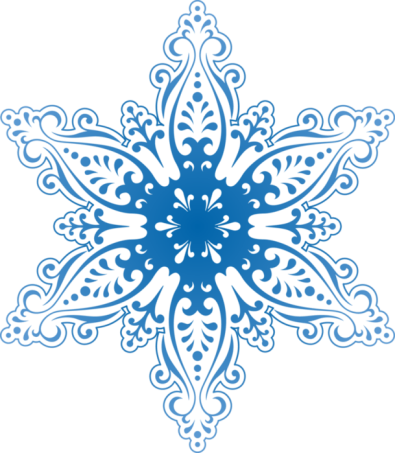 Реализация проекта по образовательным областям
НОД Рассказывание по картине «Зимние 
   забавы»;
  Рассказывание на тему «Игры зимой» на  
    основе   личного  опыта; 
  Творческое рассказывание ;
  Рассматривание картин о зиме и составление 
    рассказов по ним;
  Словотворчество: «Красота русской зимы», 
    «Если бы не было зимой снега…»
  Чтение литературных текстов с обсуждением:
  Е. Трутнева «Первый снег»,
  Е. Скребицкий «Зима»,
  И.С. Никитин «Встреча зимы»
Коммуникация
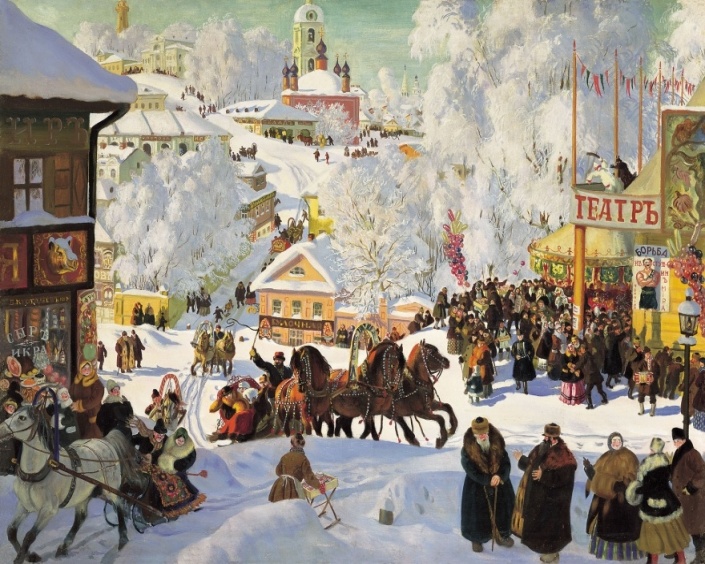 Реализация проекта по образовательным областям
Чтение художественной литературы
В. Одоевский «Мороз Иванович»;
  С. Маршак  «Двенадцать месяцев»;
  К. Бальмонт  «Снежинка»;
  С. Есенин «Береза», «Поет зима – 
    аукает»,   «Пороша», «В ожидании  зимы»;
  Ф. Тютчев «Декабрьское утро», «Листья»,
    «Зима недаром злится», «Чародейкою 
      зимой…»
  Н. Некрасов «Снежок», «Не ветер бушует 
    над бором…»;
  И. Бунин  «Первый снег»
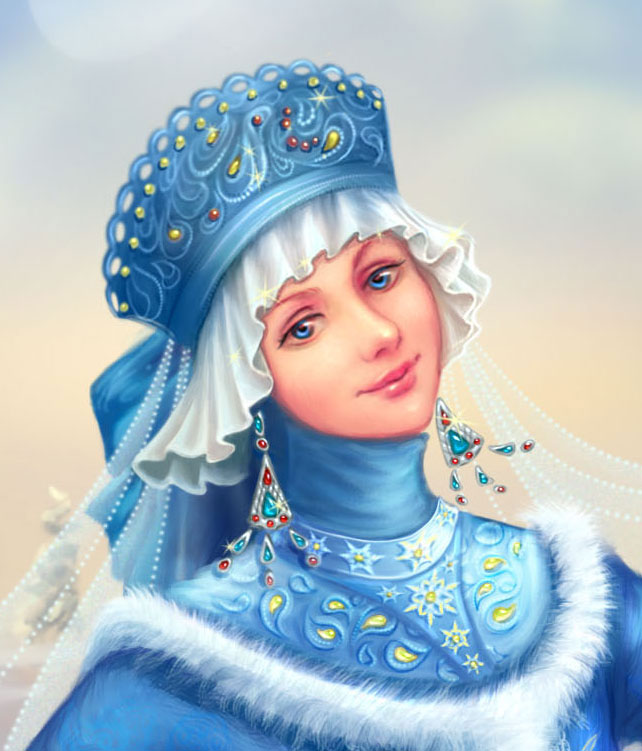 Реализация проекта по образовательным областям
Художественное
    творчество
НОД на темы: «Зимний пейзаж»,
    «Снежинка»,  «Снегурочка» 
    ( рисование)
  НОД  «Бал Снежинок»  (лепка)
  Изготовление  серии открыток  
    «Новогодний калейдоскоп»
     (пластилинография)
  « Кружевница – Зима»  ( совместная 
    аппликация детей и родителей) 
  Вырезывание снежинок.
  Работа с раскрасками.
  Рассматривание репродукций картины
    А. Саврасова «Зимний пейзаж. Иней»
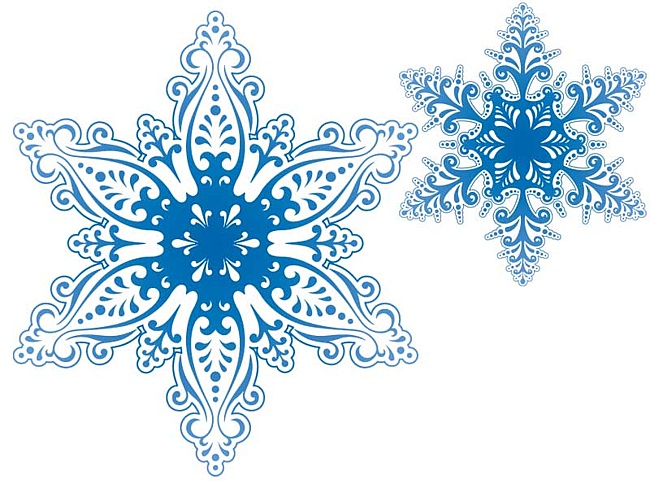 Реализация проекта по образовательным областям
Музыка
Слушание: П.И. Чайковский «Времена года»,
   «Вальс снежных хлопьев» из балета
   «Щелкунчик» ,  Вивальди  «Времена года»

  Танцевальное творчество : 
  хоровод «Вдоль по улице метелица    метет»,
-  Танцевальная импровизация «Снежинка» 

  Песенное творчество
- хоровод «Что нам нравится зимой».
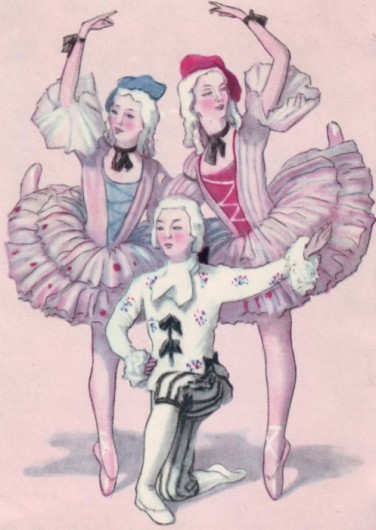 Формы работы с родителями
ПАПКИ ПЕРЕДВИЖКИ:
«Приобщаем ребенка к изобразительному искусству»;
«Как сделать зимнюю прогулку интересной?»;
«Зимние развлечения»;
В кругу семьи «Учим любить зиму».

КОНСУЛЬТАЦИИ:
«Наблюдение в зимний период»
«В мире прекрасного»

СОВМЕСТНОЕ ТВОРЧЕСТВО 
ДЕТЕЙ И РОДИТЕЛЕЙ
Аппликация «Кружевница – Зима»
Выставка «Елочный маскарад»
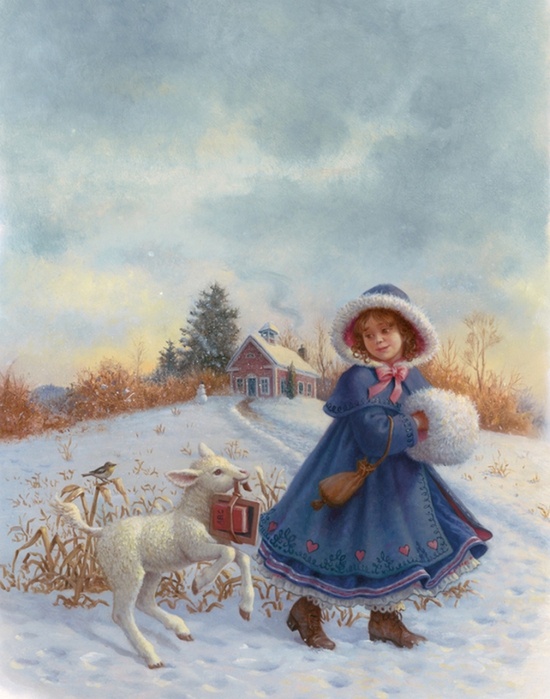